Conseils pour les Adultes délivrant le Prix: Aider les participants à concevoir leur voyage d'aventure
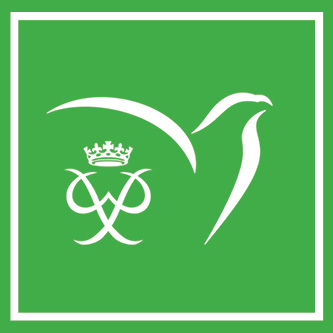 L'objectif de ce document est de guider les chefs de groupe sur la manière d'aider leurs participants à concevoir leur voyage d'aventure à travers le modèle :
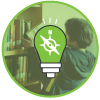 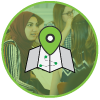 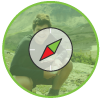 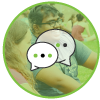 remue-méninges	      planification	          voyage  	          révision
Les ressources incluses aident à structurer une approche bien préparée, ce qui est essentiel pour un voyage réussi et sûr. Choisissez les ressources et les méthodes de présentation qui conviennent le mieux aux besoins de votre centre du Prix.
© 2023 Prix international du duc d'Édimbourg - Canada, tous droits réservés
Vue d'ensemble - Voyage d'aventure
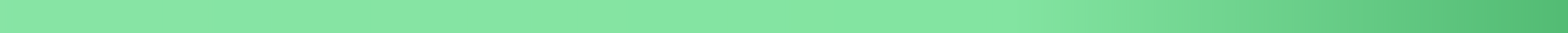 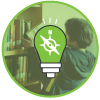 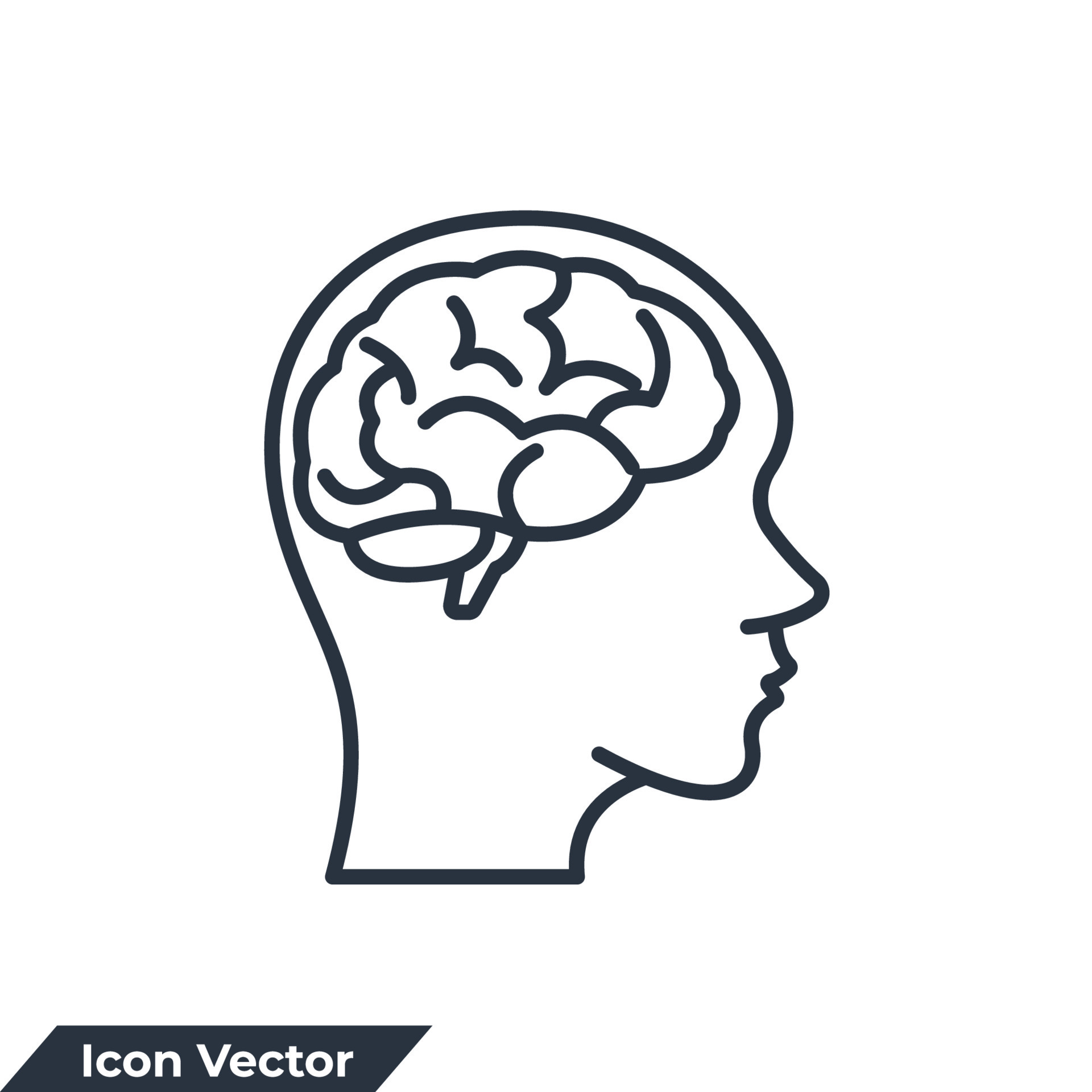 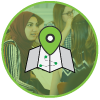 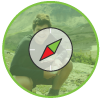 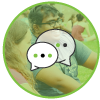 © 2023 Prix international du duc d'Édimbourg - Canada, tous droits réservés
Vue d'ensemble - Voyage d'aventure
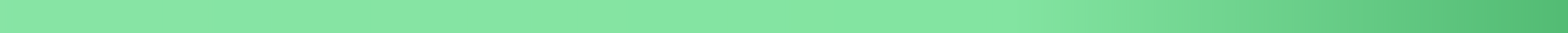 L'équipe du voyage d'aventure doit être composée de 4 à 8 jeunes. Le temps minimum requis est le suivant :
*L'activité utile correspond au temps passé à voyager et à travailler pour atteindre l'objectif de l'équipe ; elle n'inclut pas le temps de loisir et de sommeil.
© 2023 Prix international du duc d'Édimbourg - Canada, tous droits réservés
Vue d'ensemble - Considérations
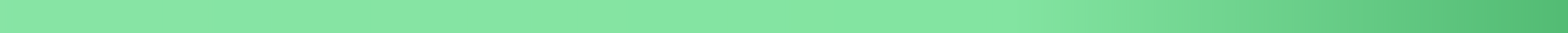 Avant que les participants ne commencent à réfléchir à des idées pour leur voyage d'aventure, les responsables du programme peuvent fournir quelques paramètres basés sur les ressources et l'expérience dont dispose votre centre du Prix.
Examinez le document Planifier un voyage d'aventure réussi pour comprendre les exigences et le document Construire votre parcours d'aventure pour voir quels types de voyage d'aventure sont disponibles.
Tenez compte des ressources, des fonds et de l'équipement dont dispose votre centre du Prix et qui peuvent avoir une incidence sur le lieu, le type de voyage, le mode de transport, l'hébergement et les activités.
Fournissez des exemples de ce que d'autres participants ont fait par le passé Assurez-vous que vous avez mis en place des procédures de gestion des risques et des procédures d'urgence.
© 2023 Prix international du duc d'Édimbourg - Canada, tous droits réservés
Vue d'ensemble - Carnet virtuel du participant.
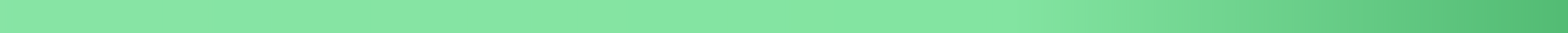 Sur le CVP, les deux options de sélection du type de voyage sont pratique et virtuel :
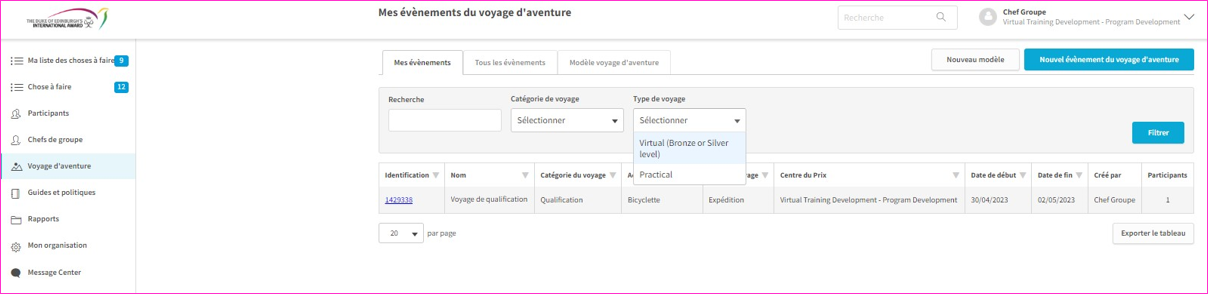 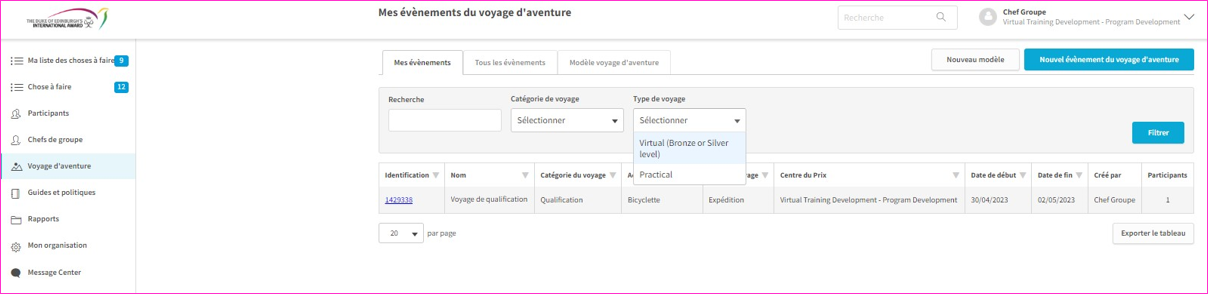 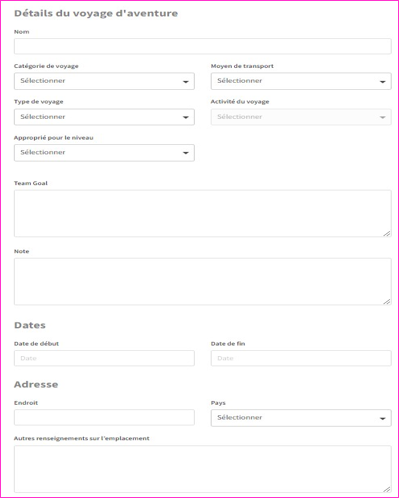 Sur le CVP, les responsables du Prix peuvent créer des modèles de voyage d'aventure pour y affecter des participants. Pour ce faire, il suffit de se rendre dans l'onglet "Parcours d'aventure" et de cliquer sur "Modèles de parcours d'aventure".
© 2023 Prix international du duc d'Édimbourg - Canada, tous droits réservés
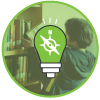 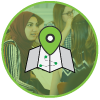 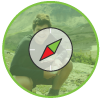 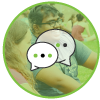 Remue-
méninges
Planifier
Voyage
Rétroaction
© 2023 Prix international du duc d'Édimbourg - Canada, tous droits réservés
Remue-méninges - Vue d'ensemble
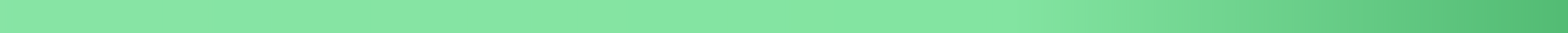 Remue-méninges : Dans cette section, l'objectif est d'aider les participants à trouver des idées et à concevoir leur voyage d'aventure. À la fin de cette section, les participants devraient avoir :
Remue-méninges sur les options réalistes en matière de voyage d'aventure
Choisir un voyage d'aventure réaliste.
Travailler avec le responsable du Prix pour revoir l'idée et la faire approuver.
Réfléchir au budget/financement du voyage.
Connaître les participants.
Décider d'un lieu général.
Décider du calendrier et de la durée.
Choisir l'activité et le mode de transport.
© 2023 Prix international du duc d'Édimbourg - Canada, tous droits réservés
Remue-méninges - Techniques
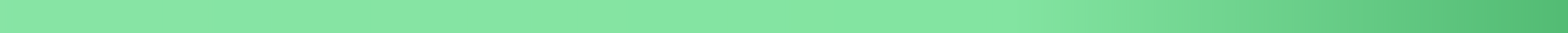 Les participants trouveront ci-dessous quelques moyens de faire jaillir des idées :
Technique du groupe nominal : Les participants écrivent silencieusement leurs idées, qui sont ensuite partagées sans discussion. Les participants discutent ensuite et classent anonymement les idées afin d'identifier les plus prometteuses. (Cette technique est idéale pour faire circuler les idées lorsque les participants ont peur de s'exprimer).
Remue-méninges en cercle : En cercle, chaque participant partage une idée à tour de rôle. Continuez à faire le tour du cercle jusqu'à ce que tout le monde ait eu l'occasion de contribuer (il peut être utile de permettre à chacun d'élaborer une idée avant de commencer).
Cartes d'idées : Créez une série de cartes, chacune avec un message différent. Les participants peuvent tirer une carte et discuter ou développer des idées sur la base de ce qu'elle contient.
Utiliser des plateformes en ligne pour faire du remue-méninge en groupe à distance, comme Google Docs et les tableaux blancs.
© 2023 Prix international du duc d'Édimbourg - Canada, tous droits réservés
Remue-méninges - Recherche
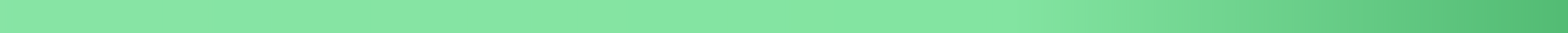 Pertinent dans votre région : Commencez à vous renseigner sur ce qui est disponible dans votre région en cherchant sur Google des activités, des ressources et des lieux dans votre région.
Sites web touristiques locaux : Visitez le site touristique officiel de votre ville ou de votre région. Ces sites fournissent souvent des informations sur les activités de plein air et les attractions de la région.
Guides et cartes locaux : Recherchez des guides locaux, des cartes et des guides de sentiers.
Forums et groupes de plein air : Les participants peuvent rejoindre des forums ou des groupes en ligne sur les activités de plein air dans leur région. Des sites web tels que Reddit ou Facebook peuvent être d'excellents endroits pour trouver des recommandations.
© 2023 Prix international du duc d'Édimbourg - Canada, tous droits réservés
Remue-méninges - Recherche
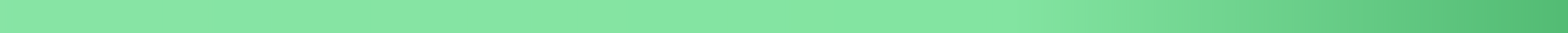 Utilisez les applications et les sites web consacrés aux activités de plein air et aux parcs nationaux : Des sites web tels que AllTrails vous permettent de rechercher des sentiers et des activités de plein air en fonction de votre localisation. Les sites web des parcs nationaux fournissent des informations sur les sentiers, le camping et les activités de plein air.
Demandez à des personnes expérimentées de vous faire part de leurs idées : Parents, autres responsables, éducateurs de plein air, experts en la matière, etc.
Regardez des voyages passés ou des exemples de voyages : Voir la bibliothèque d'AJ pour plus d'exemples.
Expérimentez et explorez :, la meilleure façon de trouver des idées de voyages en plein air est tout simplement de sortir etParfois d'explorer. Faites des excursions d'une journée dans les parcs, les lacs, les rivières et les forêts des environs.
© 2023 Prix international du duc d'Édimbourg - Canada, tous droits réservés
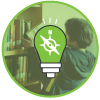 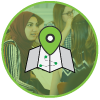 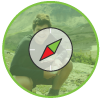 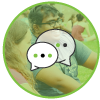 Remue-
méninges
Planifier
Rétroaction
Voyage
© 2023 Prix international du duc d'Édimbourg - Canada, tous droits réservés
Planifier - Vue d'ensemble
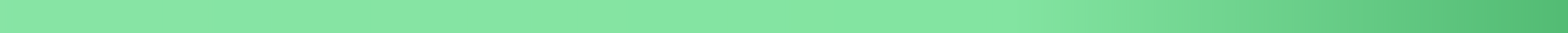 Planifier : Dans cette section, l'objectif est d'aider les participants à planifier correctement la logistique de leur voyage d'aventure. À la fin de cette section, les participants devraient avoir :
Décider de l'objectif de l'équipe, du lieu et des dates.
Planifier les ressources, l'équipement, les fournitures et le matériel (c'est-à-dire l'itinéraire, les permis, les cartes, la nourriture, le matériel de cuisine, l'hébergement), etc. Vous pouvez utiliser le Guide de planification du voyage d'aventure.
Identifié les compétences, la formation et les plans de sécurité nécessaires.
Connaître l'évaluateur ou le superviseur du voyage.
reçu l'approbation de leur plan du voyage d'aventure par les Adultes délivrant le Prix concernés.
© 2023 Prix international du duc d'Édimbourg - Canada, tous droits réservés
Plan - Définition des objectifs
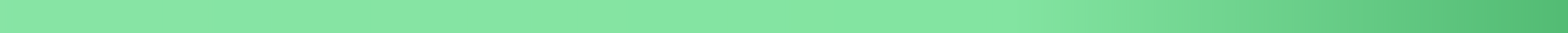 L'équipe doit se fixer un objectif clair et ambitieux, qui soit réalisable et qui définisse les activités de l'équipe. L'évaluateur évalue si l'équipe atteint son objectif 
Les objectifs de l'équipe du voyage d'venture doivent être les suivants :
Une description de l'environnement et de la destination de l'aventure.​
​Les activités qui seront réalisées et la manière dont elles se dérouleront.
Ce que l'équipe espère accomplir.
*Utiliser le Constructeur d'objectifs de l'équipe du voyage d'aventure avec les participants pour les soutenir.
© 2023 Prix international du duc d'Édimbourg - Canada, tous droits réservés
Planifier - Procédures d'urgence
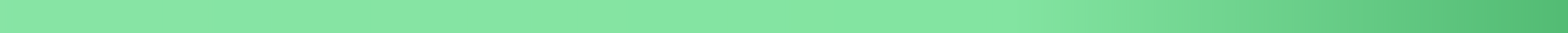 Nous pensons que tous les incidents peuvent être évités. Cependant, toutes les activités présentent un risque intrinsèque, et il est essentiel que les procédures soient suivies à ces occasions pour préserver les intérêts de toutes les personnes impliquées. 
Votre organisation DOIT :
Mettre en place des procédures et des politiques d'urgence pour faire face à tout incident pouvant résulter des activités du Prix. Ces procédures seront conformes aux protocoles et politiques d'urgence plus larges de votre organisation. Tous les adultes participant à la remise du Prix doivent connaître ces procédures.
Veiller à ce que les parents et tuteurs des mineurs soient informés qu'il leur incombe de veiller à ce que toutes les activités soient correctement gérées et, le cas échéant, assurées.
Signaler au bureau du Prix tout incident ou accident grave qui a entraîné ou aurait pu entraîner des blessures graves pour un participant ou un adulte impliqué dans la remise du Prix.
© 2023 Prix international du duc d'Édimbourg - Canada, tous droits réservés
Planifier - Procédures d'urgence
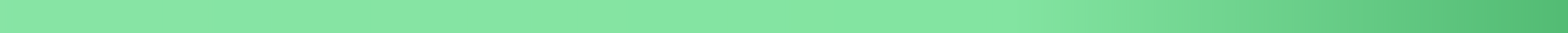 Tous les aspects de la planification du voyage d'aventure, y compris les itinéraires, le matériel, les campements, les conditions météorologiques et les activités, doivent être évalués et documentés afin d'identifier les dangers potentiels et les risques encourus.
Toutes les évaluations des risques doivent être maintenues et mises à jour si un aspect change (par exemple, la saison, la météo, la taille du groupe, le mode de transport, l'étendue de l'activité, etc.)
Les évaluations des risques doivent être revues avant chaque voyage, même s'il se déroule dans un environnement familier, surtout si les participants sont différents.
© 2023 Prix international du duc d'Édimbourg - Canada, tous droits réservés
Planifier - Communication d'urgence
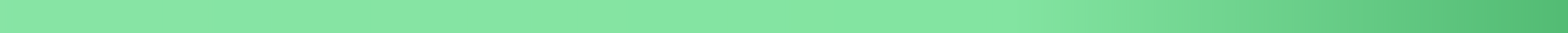 Les personnes à contacter en cas d'urgence et les plans de communication DOIVENT être établis avant de commencer un voyage. Selon le type de voyage, différents plans de communication seront nécessaires. Par exemple, un voyage dans l'arrière-pays peut nécessiter des plans de communication d'urgence et de sortie plus extrêmes en raison de l'éloignement des services d'urgence. Planifiez en conséquence avec vos participants pour vous assurer que des plans de sécurité sont en place. Toutes les personnes impliquées doivent savoir ce qu'il faut faire en cas d'urgence et qui contacter. Les méthodes d'urgence à envisager sont les suivantes:
Téléphones cellulaires - Apportez des appareils de communication fiables tels qu'un téléphone cellulaire chargé ou une radio bidirectionnelle. Familiarisez-vous avec leur fonctionnement et leur portée.
Assurez-vous que votre plan et votre emplacement sont connus - Centre du Prix, parents/tuteurs, personnes à contacter en cas d'urgence, gardes forestiers, etc.
Traceurs - Certains traceurs offrent des fonctions de GPS, de communication bidirectionnelle, de signalisation d'urgence et de localisation.
Téléphones satellitaires - Les téléphones satellitaires utilisent des satellites pour passer des appels dans des zones où il n'y a pas de service cellulaire.
Dispositifs de signalisation - Sifflets, miroirs (signaux réfléchissants), lampes de poche avec piles, fusées éclairantes, etc.
© 2023 Prix international du duc d'Édimbourg - Canada, tous droits réservés
Planifier - Gestion des risques
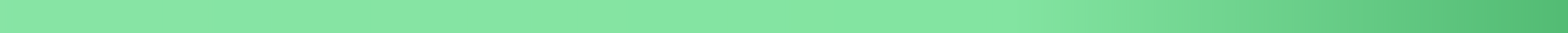 En fonction du type de voyage d'aventure, du lieu et du mode de voyage ou d'activité pratiqué, des certifications ou formations supplémentaires peuvent être exigées par les adultes impliqués et/ou le prestataire pour garantir la sécurité. Il est essentiel de veiller à ce que les participants suivent la formation nécessaire pour être compétents en matière de pratiques et de mesures de sécurité tout au long de leur voyage. Voici quelques exemples de formations spécifiques : Secourisme général et RCR, Sauveteur National, Sauvetage en eau vive, Secourisme en milieu sauvage et éloigné, Premier Répondant en Milieu Sauvage etc.
Rencontres avec des animaux sauvages - Renseignez-vous sur les animaux sauvages que vous pourriez rencontrer au cours de votre voyage, sur le respect de leur espace et sur les meilleures pratiques à adopter en cas de rencontre rapprochée.
Premiers soins - Emportez une trousse de premiers soins bien équipée, adaptée aux activités et à la durée de votre voyage d'aventure
Connaissances et compétences - Veiller à ce que le groupe soit compétent en matière de navigation, de satisfaction des besoins fondamentaux du groupe tels que l'abri, la nourriture, l'eau et les compétences de base en matière de premiers secours. Le superviseur du voyage d'aventure doit être suffisamment qualifié, compétent et expérimenté pour garantir la sécurité du groupe.
© 2023 Prix international du duc d'Édimbourg - Canada, tous droits réservés
Planifier - Gestion des risques
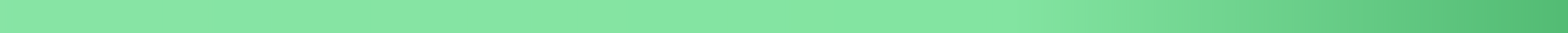 Restez en groupe - N'oubliez jamais de rester en groupe et d'être conscient de votre environnement et des personnes au sein de votre groupe.
Soyez préparé et informé - Renseignez-vous sur la région et les prévisions météorologiques de l'endroit que vous allez explorer.
Préparez-vous pour les situations inattendues - Apportez des articles supplémentaires au cas où des choses se perdraient, se briseraient ou ne se dérouleraient pas comme prévu. Prévoyez des vêtements de pluie, des couches chaudes, etc. Apportez de la nourriture supplémentaire.
© 2023 Prix international du duc d'Édimbourg - Canada, tous droits réservés
Planifier - Gestion des risques
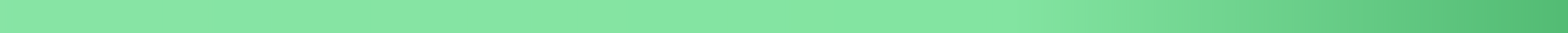 Discutez des risques potentiels ou des dangers que le groupe pourrait rencontrer au cours du voyage, afin que des plans d'urgence puissent être élaborés. Créer des questions basées sur des scénarios pour stimuler les participants pendant qu'ils réfléchissent à des idées pour leurs voyages aventureux est un excellent moyen de les faire réfléchir à ce qu'il faut faire dans des situations inattendues. 
Exemples de questions à poser sur la manière dont une équipe du voyage d'aventure gère ces situations :
Que ferez-vous si quelqu'un se blesse ?
Que ferez-vous si quelqu'un se perd ?
Que ferez-vous s'il manque une balise sur le sentier, comment resterez-vous sur la piste ?
Que ferez-vous si votre équipement se casse ou est endommagé ?
Que ferez-vous en cas de mauvais temps inattendu ? Que faire si les prévisions météorologiques annoncent un temps exécrable tout au long du voyage ?
© 2023 Prix international du duc d'Édimbourg - Canada, tous droits réservés
Planifier - Budgétisation
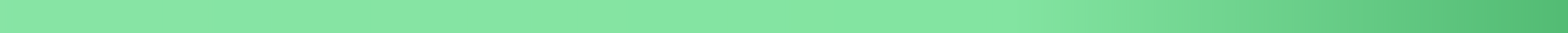 Voici quelques stratégies qui vous aideront à définir un budget pour votre voyage d'aventure :
Catégories de dépenses du budget : Transport, hébergement, nourriture, matériel, permis, etc. Cela vous aidera à répartir les fonds de manière appropriée.
Explorer les options accessibles : Faire un voyage d'aventure qui soit accessible localement, utiliser les transports publics, utiliser les arrière-cours ou les espaces de l'organisation (par exemple, les gymnases et les terrains) pour y passer la nuit.
Outils numériques/applications : Utilisez des outils comme Microsoft Excel ou Google Sheets pour créer une feuille de calcul budgétaire personnalisée. Vous pouvez également envisager d'utiliser une application de budgétisation telle que Mint.
Faire une demande de subvention/financement : Rechercher des subventions/financements disponibles qui pourraient être utilisés pour les voyages d'aventure. Demandez des subventions et des financements qui peuvent couvrir les coûts du voyage d'aventure dans un centre du Prix.
© 2023 Prix international du duc d'Édimbourg - Canada, tous droits réservés
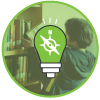 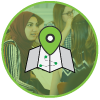 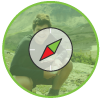 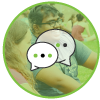 Remue-
méninges
Planifier
Rétroaction
Voyage
© 2023 Prix international du duc d'Édimbourg - Canada, tous droits réservés
Voyage - Vue d'ensemble
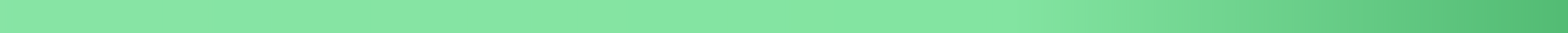 Voyage : Dans cette section, l'objectif est de s'assurer que les participants s'embarquent pour un voyage d'aventure amusant et sûre. À la fin de cette section, les participants devraient avoir :
ont effectué le voyage préparatoire et le voyage de qualification  prévus.
Respecté les étapes et les lignes directrices définies lors de la phase de planification.
Réfléchi à chaque jour du voyage et pris des notes pour faciliter le volet du Prix.
© 2023 Prix international du duc d'Édimbourg - Canada, tous droits réservés
Voyage
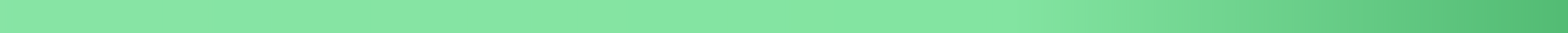 Veillez à ce que l'examen de la PJ soit intégré dans les plans et approuvé par le superviseur/l'évaluateur avant de commencer le QJ.
Après l'examen du voyage préparatoire , ajustez le voyage de qualification si nécessaire et envoyez-le à votre superviseur/évaluateur pour qu'il l'examine.
Suivez les plans et les lignes directrices qui ont été décidés pour le voyage au cours de la phase de planification.
Fait une rétroaction en groupe et prendre des notes dans un journal/journal de bord chaque jour du voyage afin de faciliter la section de révision.
Surmonter les obstacles en équipe et s'amuser !
© 2023 Prix international du duc d'Édimbourg - Canada, tous droits réservés
Voyage - Supervision
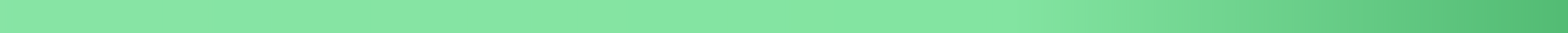 Tous les voyages doivent être supervisés par un superviseur du voyage d'aventure dûment qualifié, compétent et expérimenté.
Le superviseur doit avoir une expertise (ou une qualification, selon la législation de la province) dans le mode de transport utilisé et une bonne connaissance du terrain et de l'endroit où se déroule le voyage.
Le superviseur du voyage d'aventure est responsable de la sécurité du groupe pendant le voyage, doit être familier avec le Prix et doit être convaincu que tous les membres du groupe sont correctement formés, compétents et équipés pour entreprendre le voyage d'aventure.
© 2023 Prix international du duc d'Édimbourg - Canada, tous droits réservés
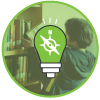 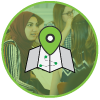 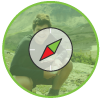 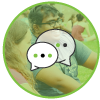 Remue-
méninges
Planifier
Rétroaction
Voyage
© 2023 Prix international du duc d'Édimbourg - Canada, tous droits réservés
Examen - Vue d'ensemble
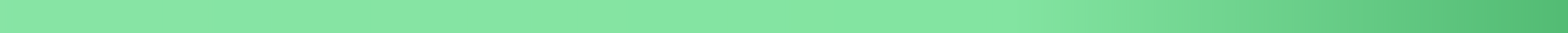 Bilan : Dans cette section, l'objectif est de faire le point sur le voyage d'aventure. Les participants réfléchiront à leur expérience pour évaluer ce qu'ils ont appris et ce qu'ils ont accompli. À la fin de cette section, les participants devraient avoir :
Évaluer et réfléchir à ce qui a été fait et accompli.
Évaluer s'ils ont atteint leurs objectifs.
Discuter de ce qui pourrait être fait différemment la prochaine fois.
Complété et soumis un rapport de rétroaction de groupe (si le responsable du Prix l'exige).
© 2023 Prix international du duc d'Édimbourg - Canada, tous droits réservés
Révision
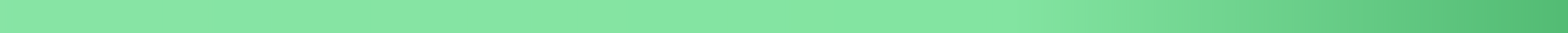 Évaluez et réfléchissez à ce que vous avez accompli.
Déterminez si vous avez atteint vos objectifs et si le processus s'est déroulé comme prévu.
Discutez de ce qui pourrait être fait différemment la prochaine fois.
Effectuer une rétroaction de l'équipe et soumettre un rapport ou une présentation si le responsable du Prix l'exige.
Soumettre un rapport de l'évaluateur du voyage d'aventure sur le CVP pour le voyage préparatoire et de qualification.
© 2023 Prix international du duc d'Édimbourg - Canada, tous droits réservés
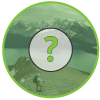 Exemple et ressources supplémentaires
© 2023 Prix international du duc d'Édimbourg - Canada, tous droits réservés
Exemple
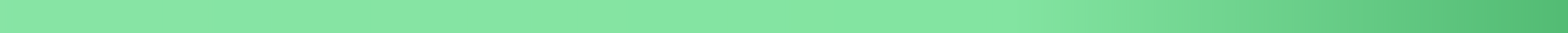 Voici un exemple de voyage d'aventure que nous intégrerons au modèle Brainstorm, Plan, Journey et Review.
Exemple de voyage d'aventure : 
Un voyage urbain Québec pour apprendre l'histoire de la région et la façon dont elle a façonné la culture. Il s'agit de parcourir la ville de Québec à pied en explorant des monuments et des sites historiques, en prenant des photos et en apprenant tout au long du parcours. Nous utiliserons les transports en commun et la marche pour découvrir l'histoire et la culture de la ville de Québec et nous camperons dans le gymnase de l'école pour la nuit. À la fin du voyage, une présentation sera faite détaillant ce que nous avons appris sur l'histoire et la culture de la région.
© 2023 Prix international du duc d'Édimbourg - Canada, tous droits réservés
Exemple
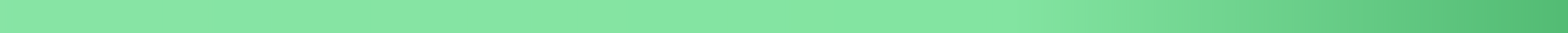 © 2023 Prix international du duc d'Édimbourg - Canada, tous droits réservés
Exemple
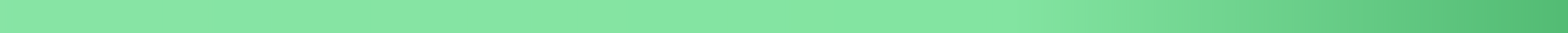 © 2023 Prix international du duc d'Édimbourg - Canada, tous droits réservés
Ressources supplémentaires
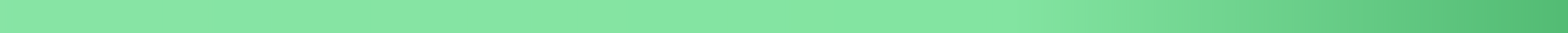 Vous pouvez consulter notre Navigateur du voyage d'aventure qui comprend des informations, des guides, des modèles et des manuels à l'usage des centres du Prix pour les aider dans tous les aspects de la planification et de l'achèvement du voyage d'aventure des participants.

Si vous avez des questions concernant la mise en œuvre du voyage d'aventure, contactez votre gestionnaire de compte ou le centre d'assistance.
© 2023 Prix international du duc d'Édimbourg - Canada, tous droits réservés
[Speaker Notes: Link navigator instead of delivery resource portal.*****]
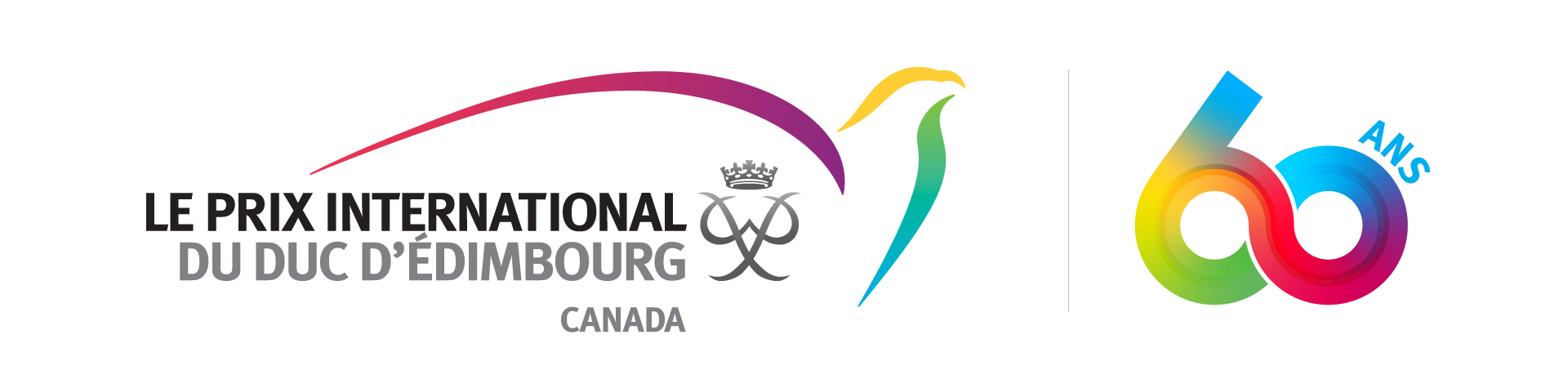 Merci de vous être joins à nous aujourd'hui !
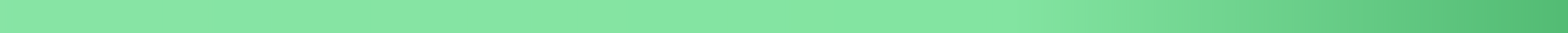 COORDONNÉES GÉNÉRALES
858A King Street West, Toronto, ON M5V 1P1
Téléphone : (437) 747-0449
Courriel : support@dukeofed.orgDu lundi au vendredi de 10 h 00 à 18 h 00 
Numéro d'enregistrement de l'organisme de bienfaisance : 12391 6751 RR0002
www.lpde.org
SUIVEZ-NOUS SUR LES RÉSEAUX SOCIAUX !
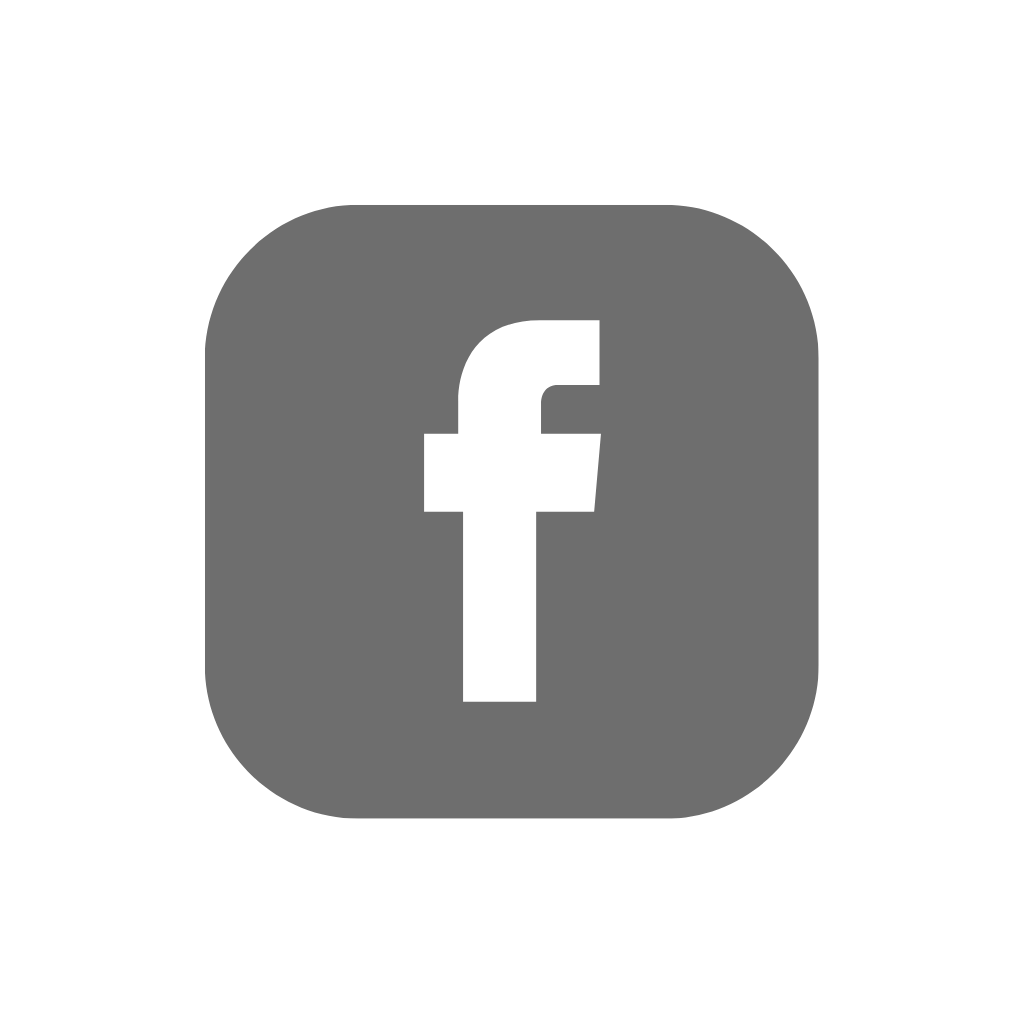 @dukeofedcanada
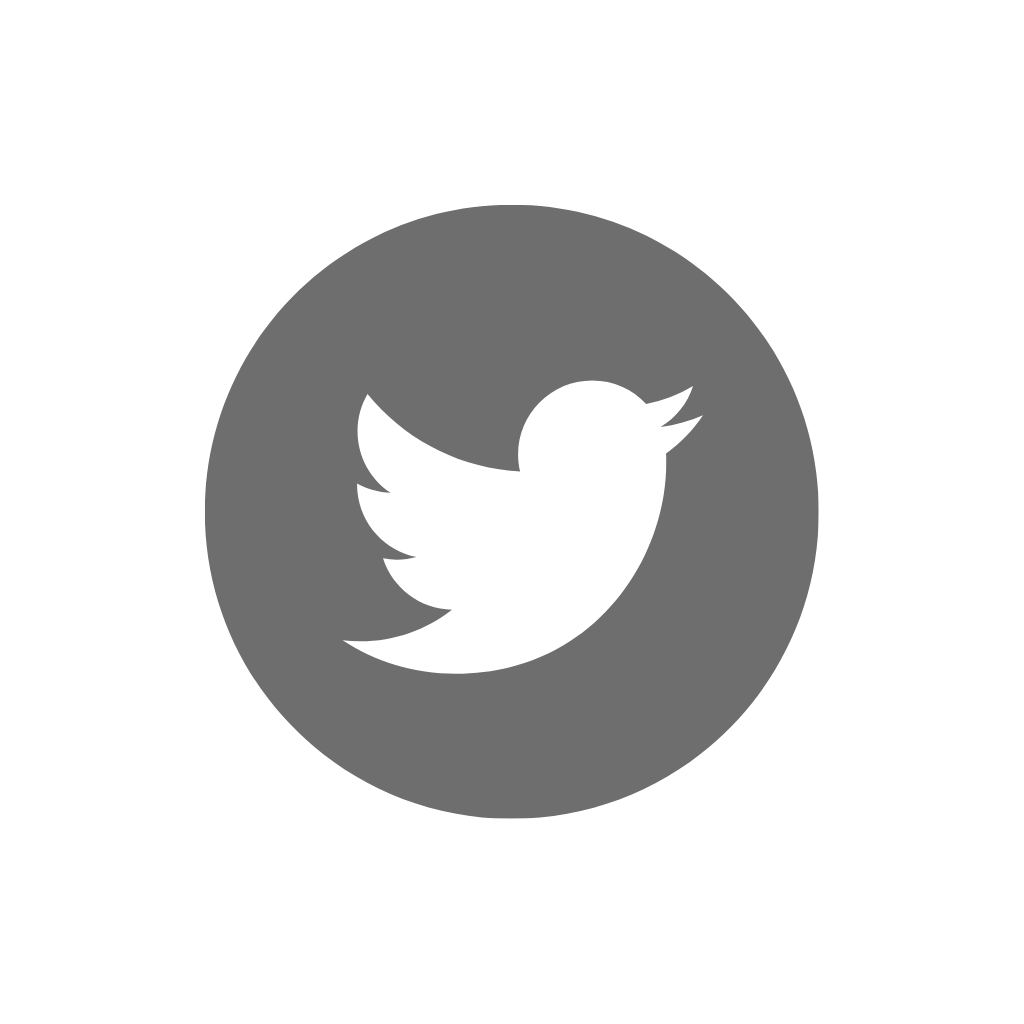 @dukeofedcanada
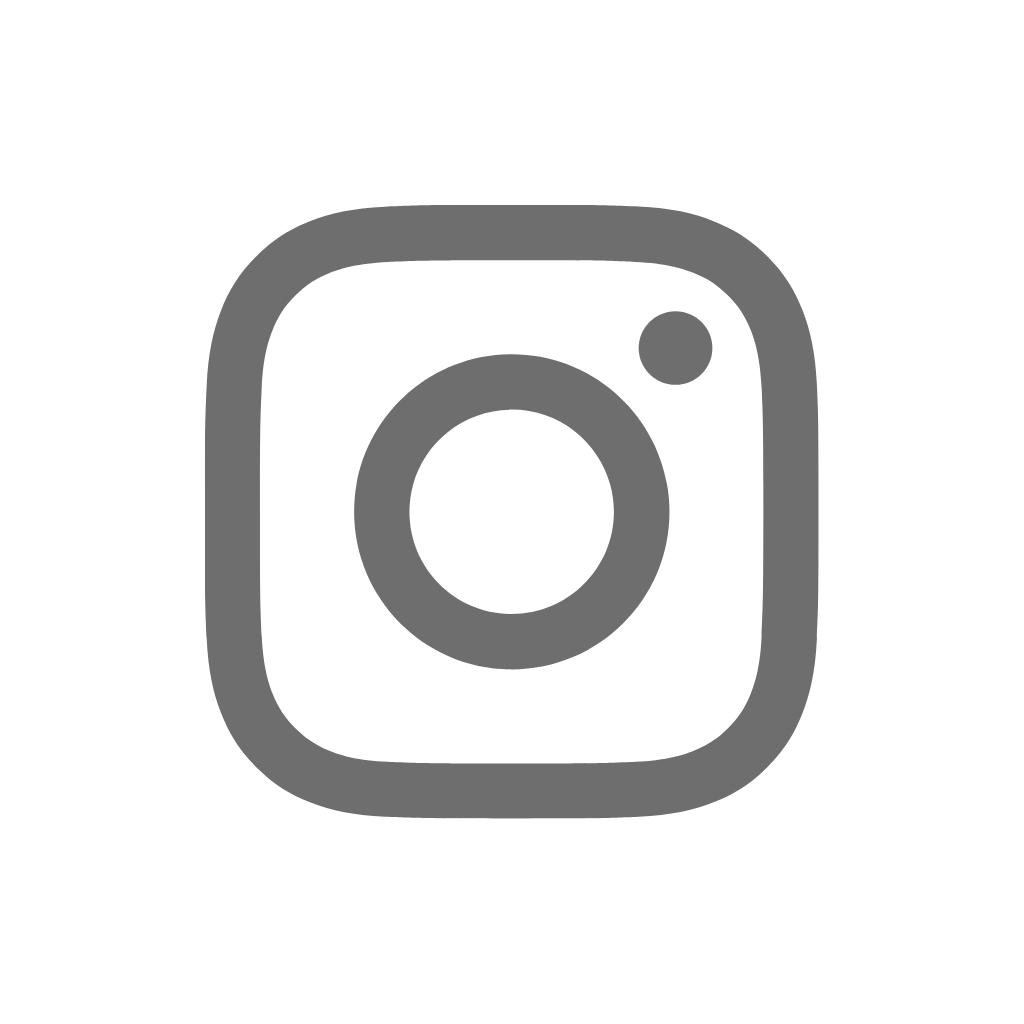 @dukeofedcanada
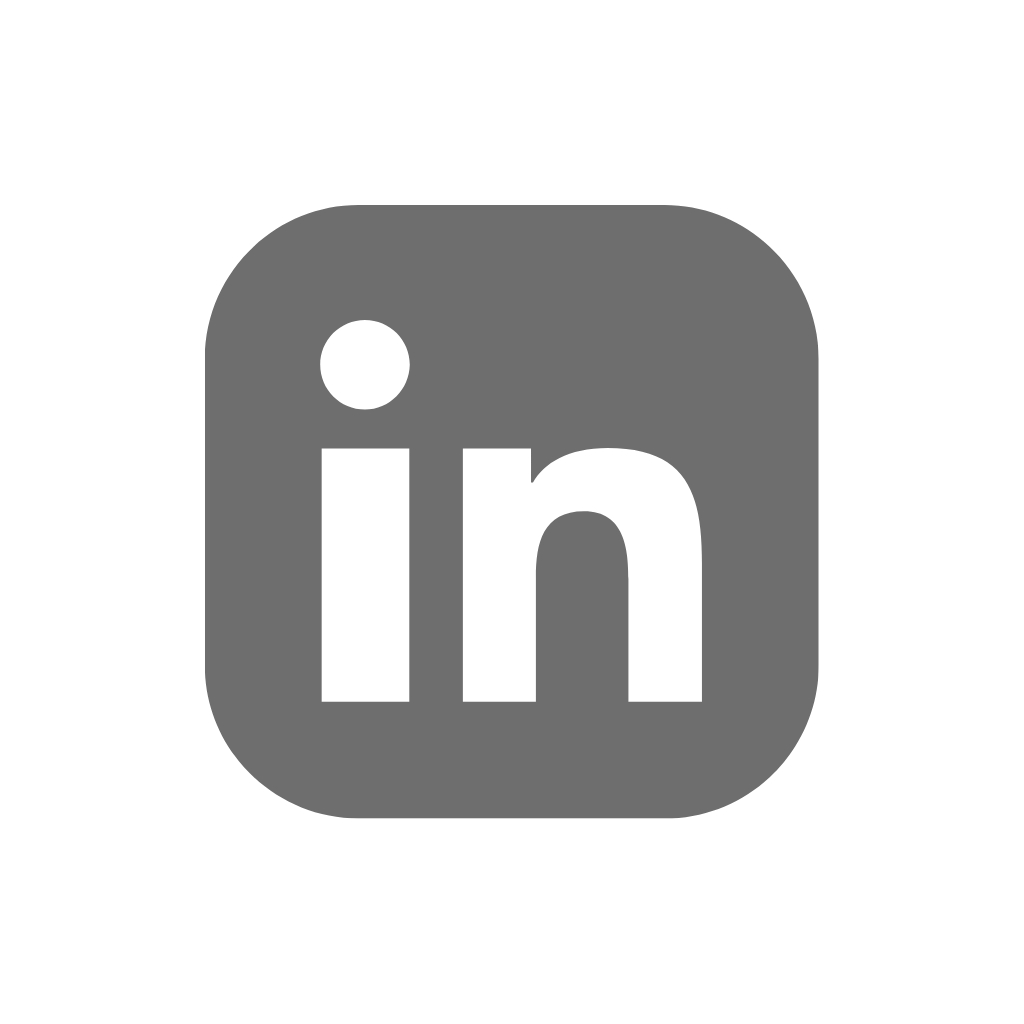 www.linkedin.com/company/dukeofedcanada
© 2023 Prix international du duc d'Édimbourg - Canada, tous droits réservés